Escuela Normal De Educación Preescolar
Licenciatura en Educación Preescolar
Ciclo Escolar 2020-2021
CURSO:
Tutoría Grupal
Mtra. Tania Tamara López Lerma
Segundo Semestre    Sección: ¨B¨


Alumnas: Rocío Lucio Belmares #8
Sara Yamilet Gómez Hernández #5
Perla Tamhara Prado Llera #10
Julisa Serna Reyes #15 
Arleth Velázquez Hernández #21


10 Pasos Para Tomar Notas En Clase

Saltillo, Coahuila a 04 de mayo de 2021
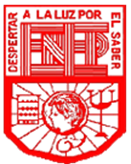 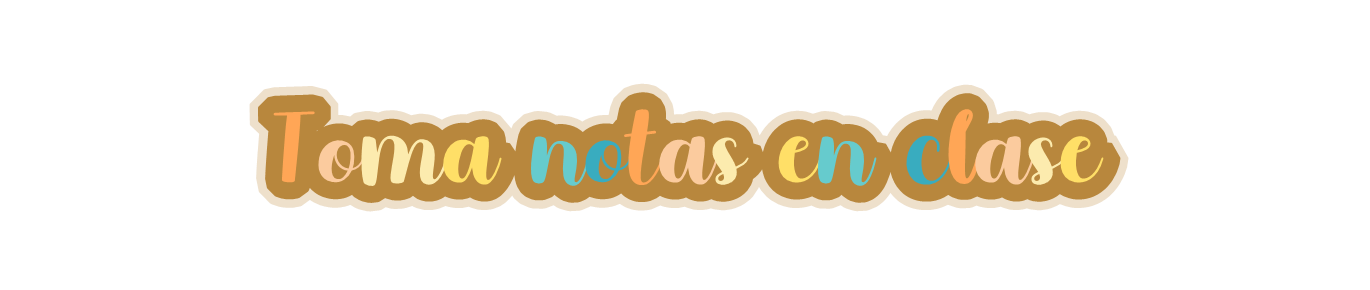 1
5
4
2
3
Céntrate en la idea principal
Resalta lo mas importante
Utiliza diferentes herramientas (mapas, diagramas)
Escucha atentamente
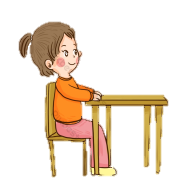 Anota palabras clave
Compara tus apuntes con tus compañeros
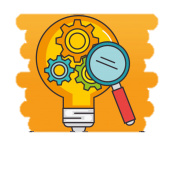 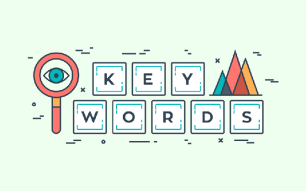 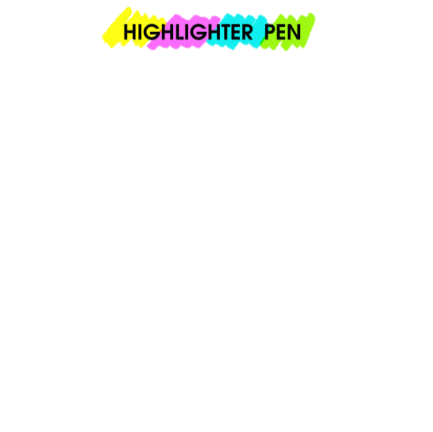 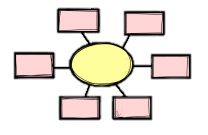 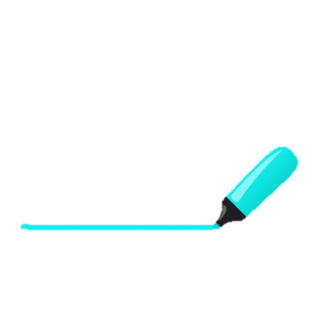 10
9
8
7
6
No te enfoques tanto en errores ortograficos
Se breve
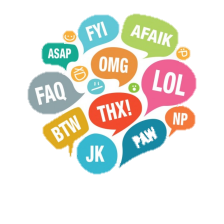 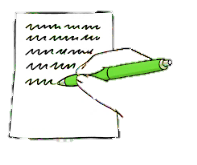 Usa abreviaturas o símbolos para aquellas palabras o 
partes que 
son 
repetitivas
Divide la hoja en 2 secciones, en un lado escribe ideas principales; del otro lado anotaciones extra, notas aclaratorias, palabras para recordar o claves que te ayuden a estudiar.
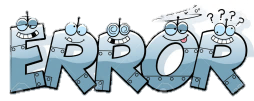 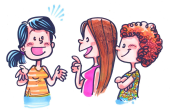